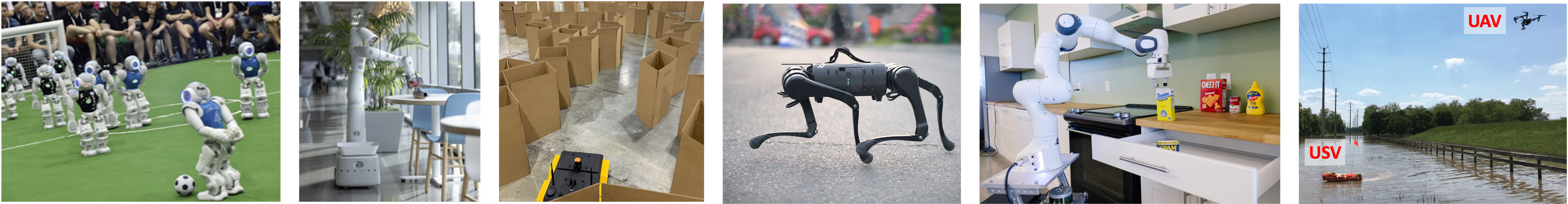 CS 685 Autonomous RoboticsKinematics II
Prof. Xuesu Xiao
George Mason University
Slides Credits: Gregory Stein
1
Why do we need all these transforms?
Global (Spatial) Frame
Robot (Body) Frame
2
Notes
https://citeseerx.ist.psu.edu/viewdoc/download?doi=10.1.1.126.2560&rep=rep1&type=pdf  LIE GROUPS AND LIE ALGEBRAS IN ROBOTICS J.M. Selig 

This is a great tutorial: http://www.stardust-network.eu/wp-content/uploads/2021/03/Shivesh_Kumar_Lie-group-based-modelling-of-robot-kinematics-dynamics.pdf
3
Screws and Twists
Beyond positions and poses, we need to address (angular and linear) velocities in kinematics or forces and moments in dynamics… 

For a more detailed explanation, check out Kevin Lynch’s online course: 
https://www.youtube.com/playlist?list=PLggLP4f-rq01NLHOh2vVPPJZ0rxkbVFNc
4
So far, we’ve used the term “Group” rather informally. Let’s change that:
From: http://www.stardust-network.eu/wp-content/uploads/2021/03/Shivesh_Kumar_Lie-group-based-modelling-of-robot-kinematics-dynamics.pdf
5
[Speaker Notes: Note: smooth implies that it is continuous and has a continuous derivative.]
So far, we’ve used the term “Group” rather informally. Let’s change that:
From: http://www.stardust-network.eu/wp-content/uploads/2021/03/Shivesh_Kumar_Lie-group-based-modelling-of-robot-kinematics-dynamics.pdf
6
[Speaker Notes: Note: smooth implies that it is continuous and has a continuous derivative.]
So far, we’ve used the term “Group” rather informally. Let’s change that:
From: http://www.stardust-network.eu/wp-content/uploads/2021/03/Shivesh_Kumar_Lie-group-based-modelling-of-robot-kinematics-dynamics.pdf
7
[Speaker Notes: Note: smooth implies that it is continuous and has a continuous derivative.]
So far, we’ve used the term “Group” rather informally. Let’s change that:
From: http://www.stardust-network.eu/wp-content/uploads/2021/03/Shivesh_Kumar_Lie-group-based-modelling-of-robot-kinematics-dynamics.pdf
8
[Speaker Notes: Note: smooth implies that it is continuous and has a continuous derivative.]
We can represent many standard robotic joints as “screws”
9
We can represent many standard robotic joints as “screws”
10
“Screw Theory” is a useful mathematical tool for representing robot motion
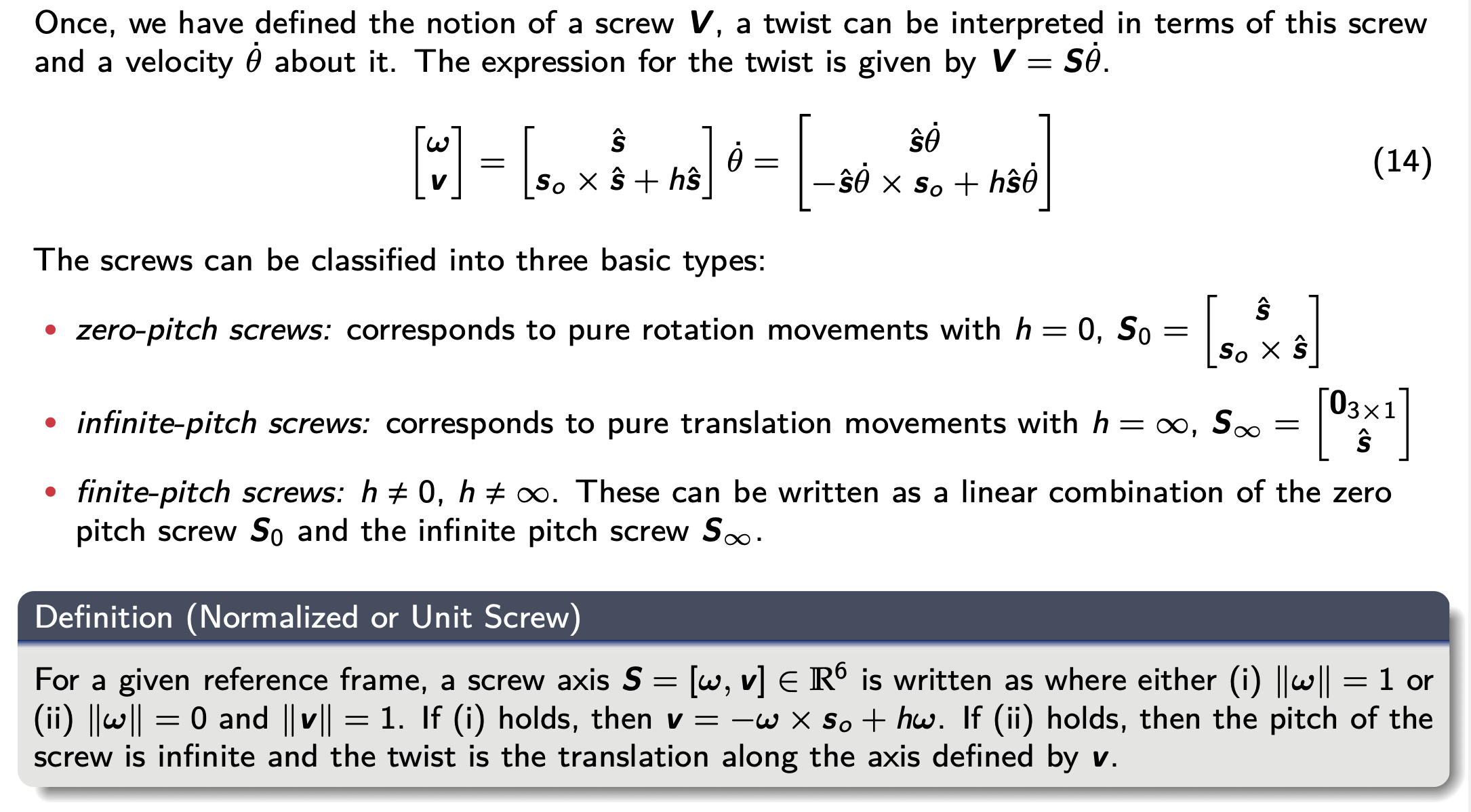 11
“Screw Theory” is a useful mathematical tool for representing robot motion
12
We can use these “exponentials” to represent transforms from a base configuration
13
Let’s look at an example: the pose of a simple manipulator arm
The point is at x=L1+L2+L3.
The pose is as follows:
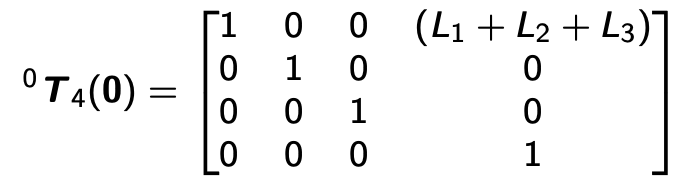 Notice the notation: 0T4 implies transform from frame 0 to frame 4
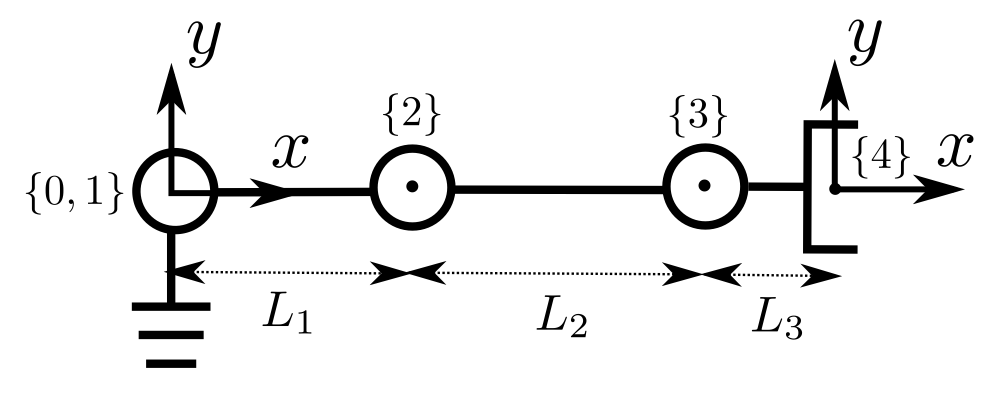 From: Shivesh Kumar, Tutorial on Lie Algebras and Kinematics
14
Let’s look at an example: the pose of a simple manipulator arm
15
Let’s look at an example: the pose of a simple manipulator arm
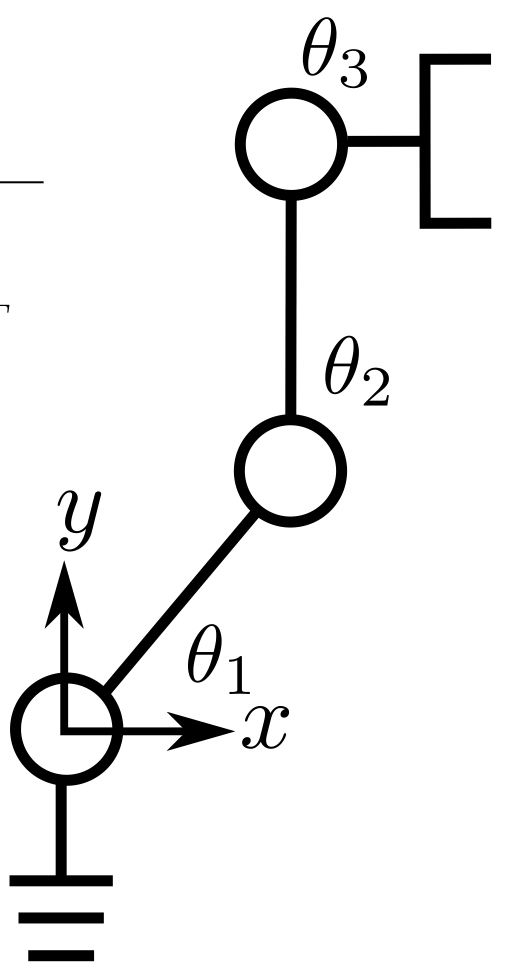 16
Forward Kinematics: taking a series of joint angles and computing the position of the end
The forward kinematics problem is no doubt important, but what if we wanted to go backwards?

Often we know where we want the robot to be, but we don’t know how to get it to that point.
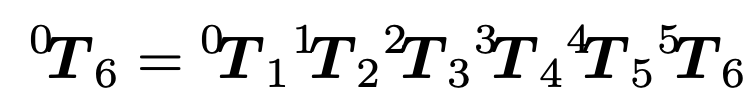 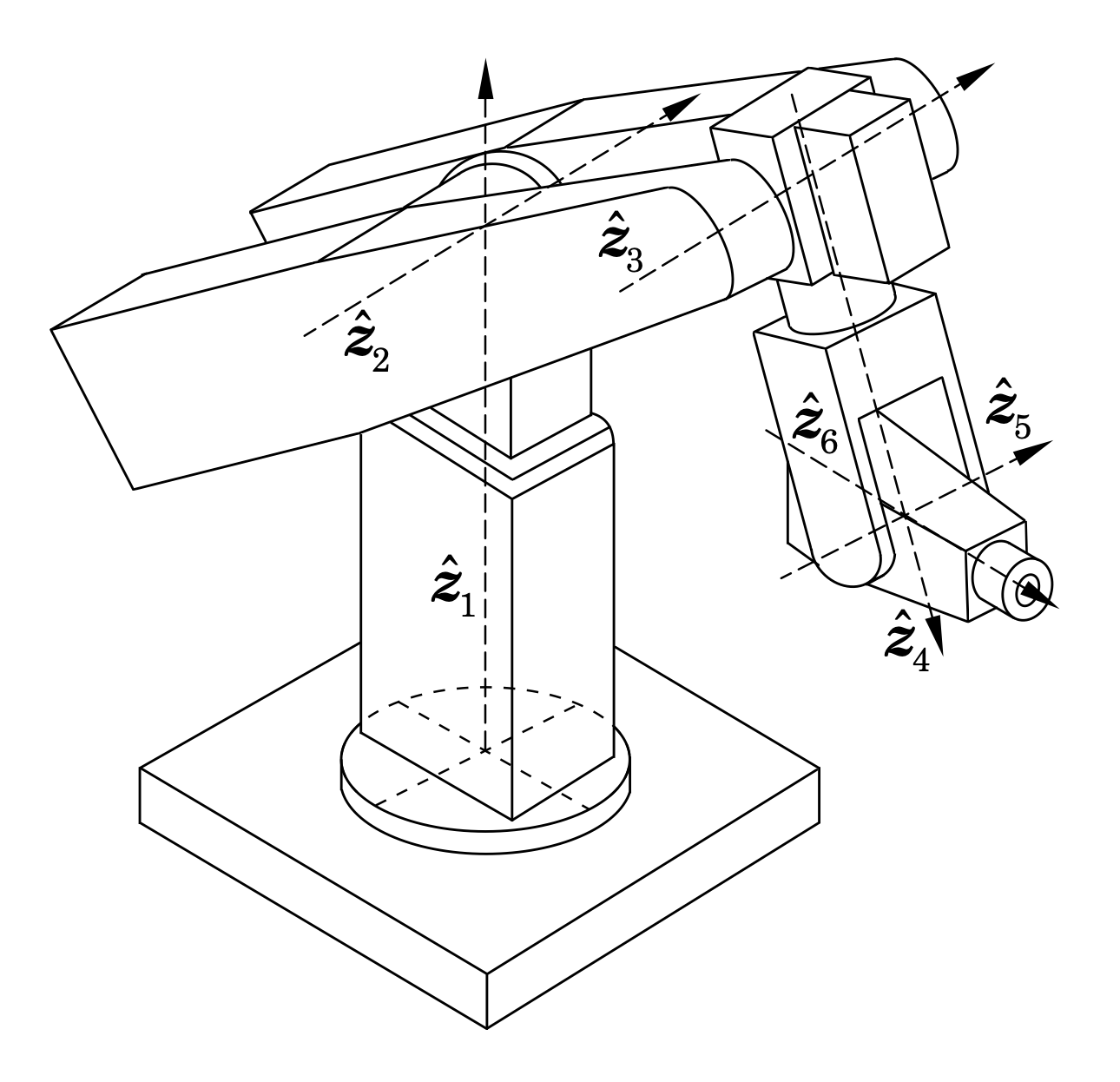 17
Inverse Kinematics: computing joint angles from a target endpoint
For an inverse kinematics problem, we need to know a few things:
The model of the arm: the forward transformation as a function of the joint angles and such.
The coordinate of the point we want to reach.
18
Let’s consider a simple example:a two-segment robot arm
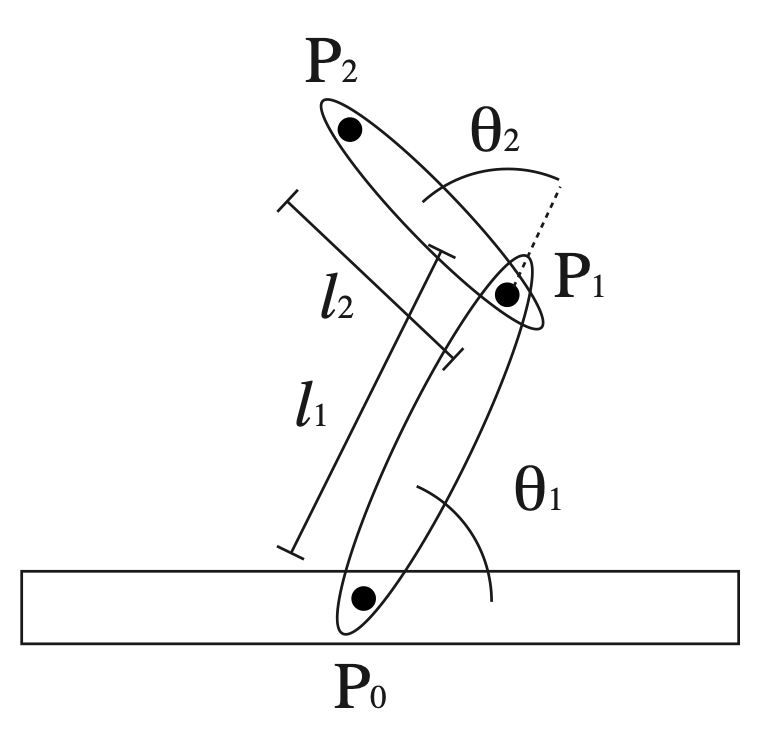 We have a simple arm with two segments (at right).

Each joint can rotate freely.

What’s the forward transform?
19
Let’s consider a simple example:a two-segment robot arm
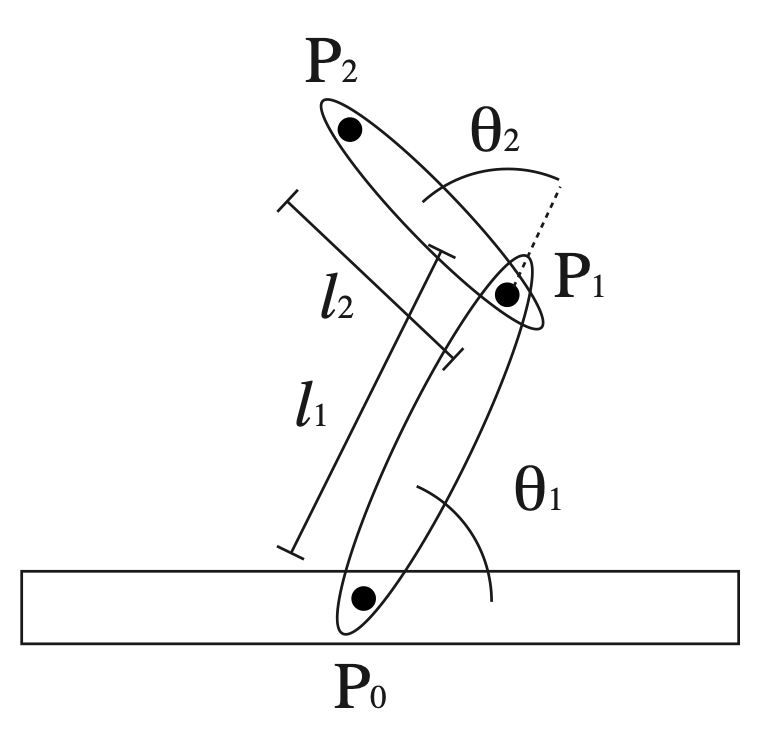 We have a simple arm with two segments (at right).

Each joint can rotate freely.

What’s the forward transform?
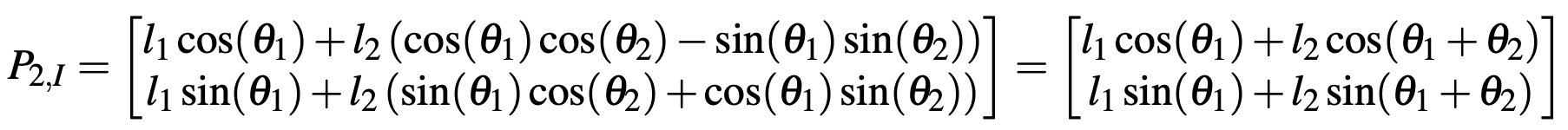 20
Let’s consider a simple example:a two-segment robot arm
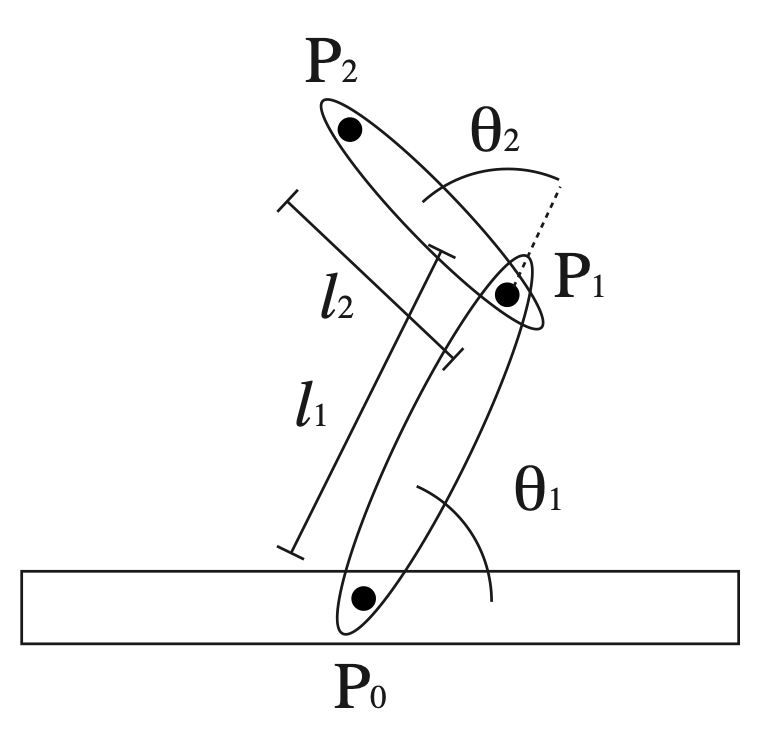 Let’s consider some conceptual questions:

If the arm is “straight” (theta2 = 0), how far away is the end point?
21
Let’s consider a simple example:a two-segment robot arm
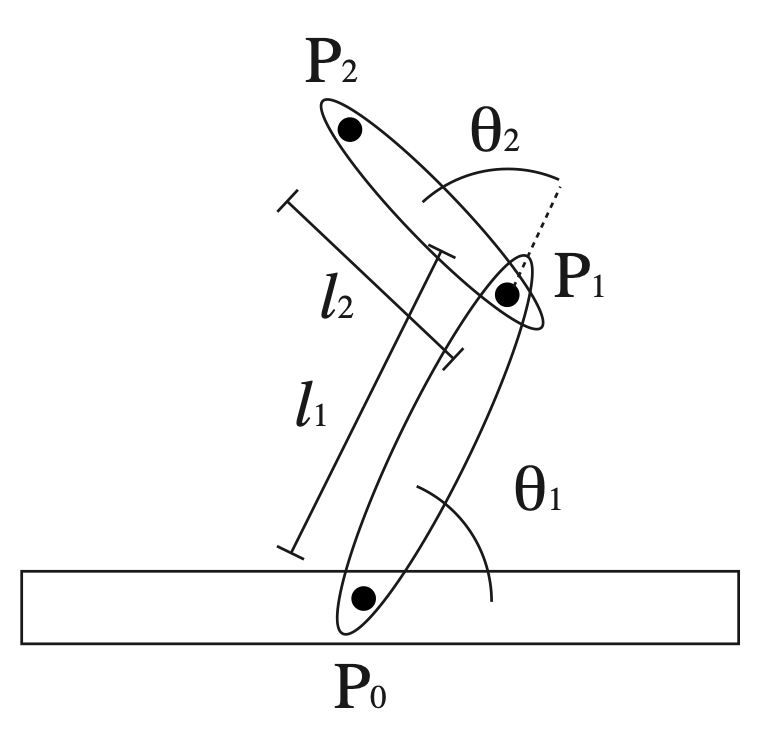 Let’s consider some conceptual questions:

If the arm is “straight” (theta2 = 0), how far away is the end point?
L1 + L2 units away.

What points can a straight arm reach?
A circle of that radius.
22
Let’s consider a simple example:a two-segment robot arm
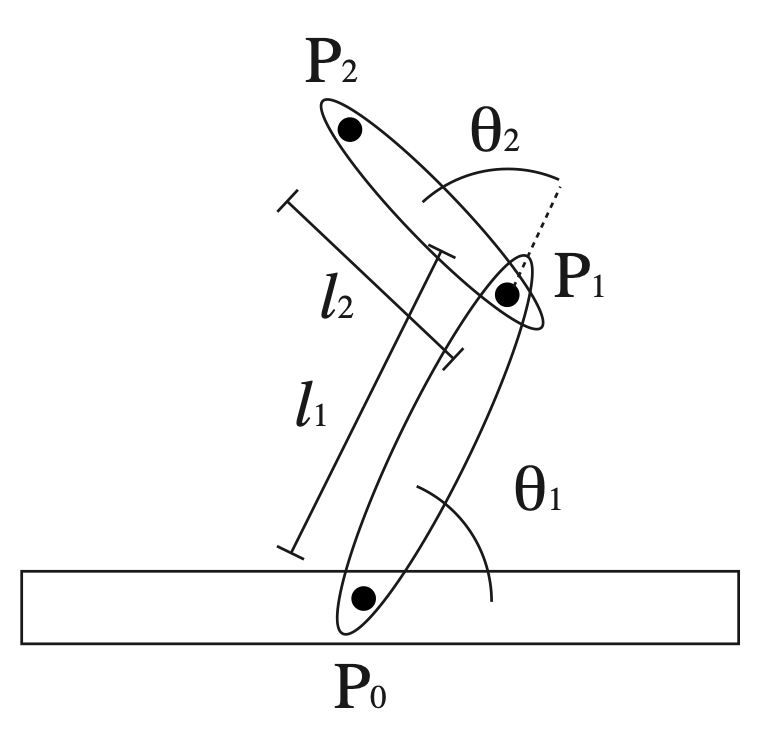 Ok. Now let’s bend the arm. Let’s say we know theta2.

What points can the new “bent arm” reach?
23
Let’s consider a simple example:a two-segment robot arm
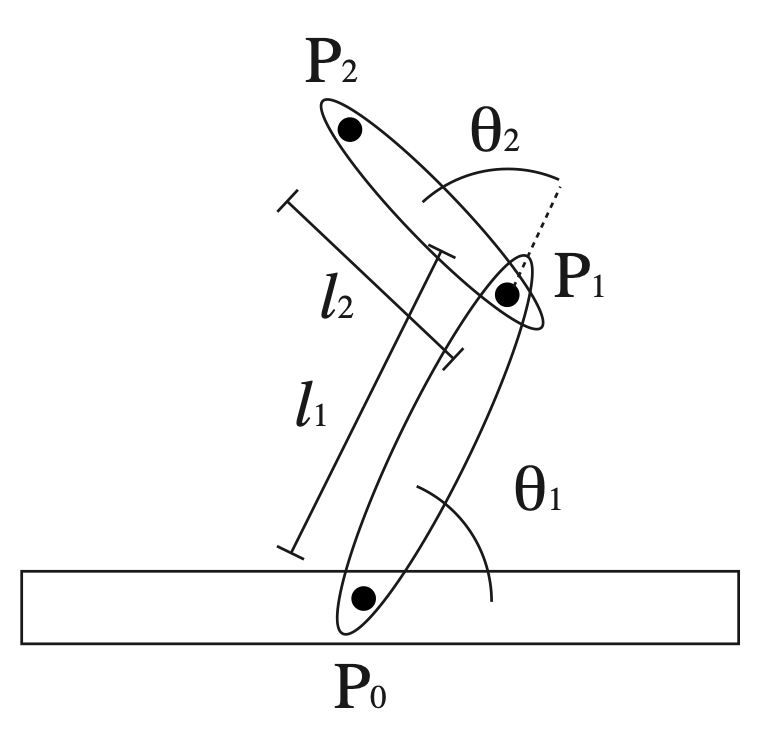 Ok. Now let’s bend the arm. Let’s say we know theta2.

What points can the new “bent arm” reach?
It’s still a circle, but a smaller one, with a radius given by the law of cosines:
24
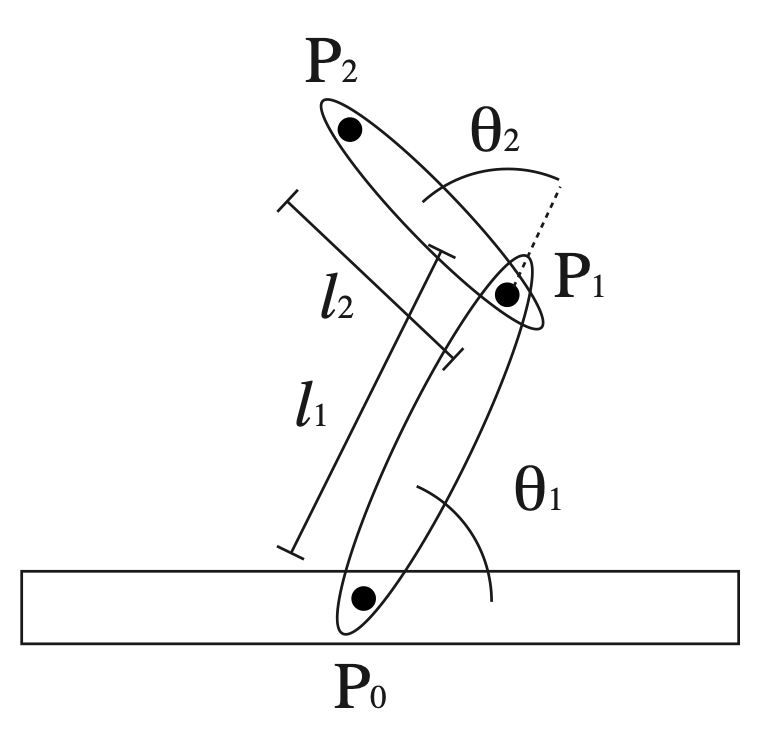 Let’s consider a simple example:a two-segment robot arm
Now we’re ready: If we have a point at coordinate (x, y), what angle values do we need to put the end of the arm at that point?
25
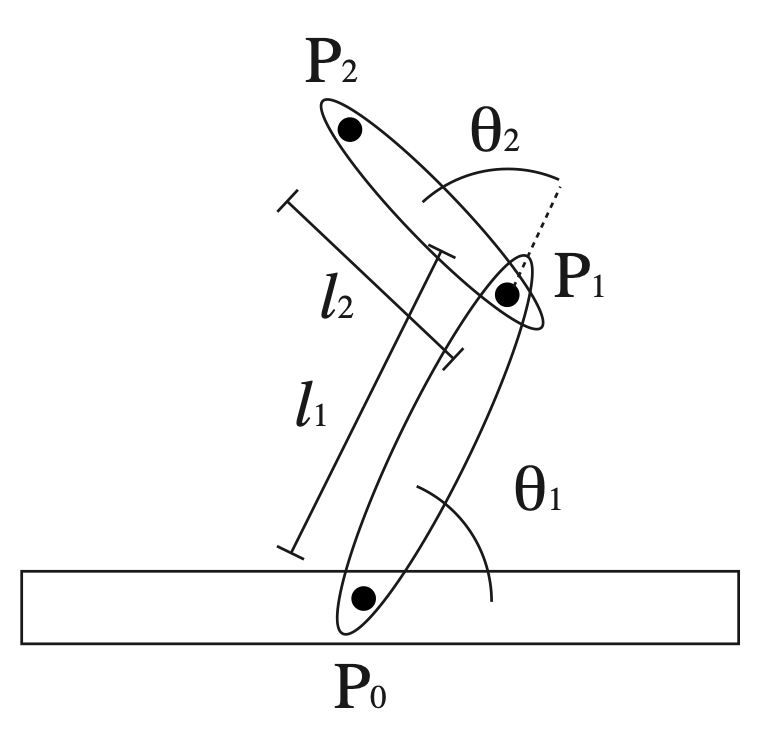 Let’s consider a simple example:a two-segment robot arm
Now we’re ready: If we have a point at coordinate (x, y), what angle values do we need to put the end of the arm at that point?

How might we approach this problem? Can we simplify it so that we don’t have to solve for two variables at once?
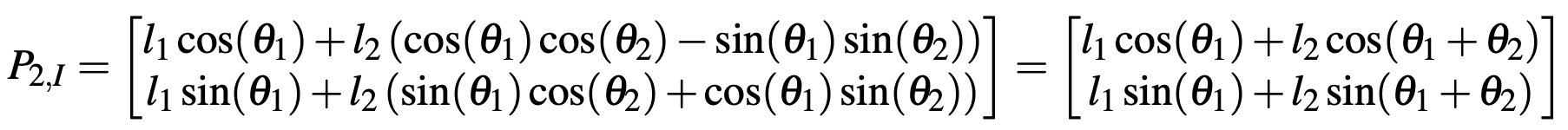 26
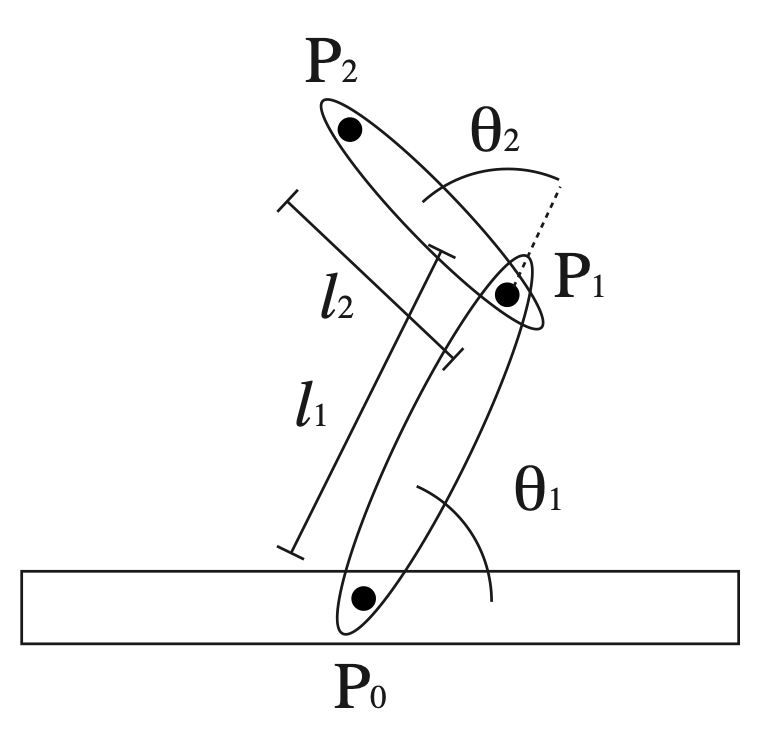 Let’s consider a simple example:a two-segment robot arm
Now we’re ready: If we have a point at coordinate (x, y), what angle values do we need to put the end of the arm at that point?

How might we approach this problem? Can we simplify it so that we don’t have to solve for two variables at once?

Sure! Let’s first figure out the value of theta2 that gives us the radius we need and then pick the value of theta1 that gets the orientation.
27
Let’s consider a simple example:a two-segment robot arm
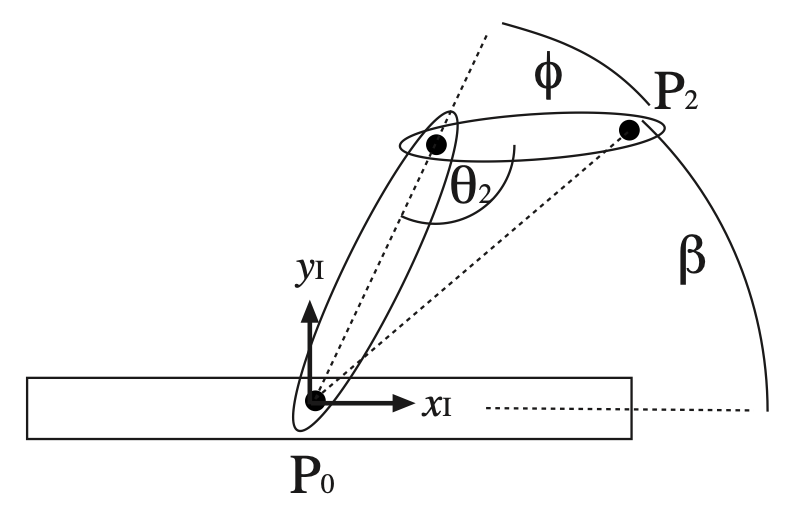 Here’s the new coordinate system:



The math for theta2 isn’t too messy, and works out to be the following:
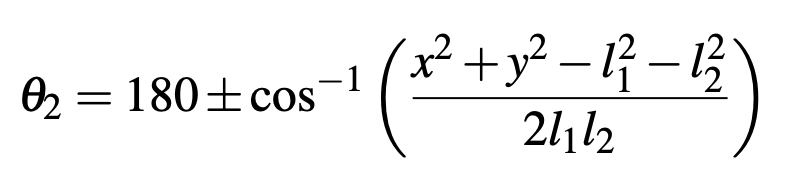 28
Let’s consider a simple example:a two-segment robot arm
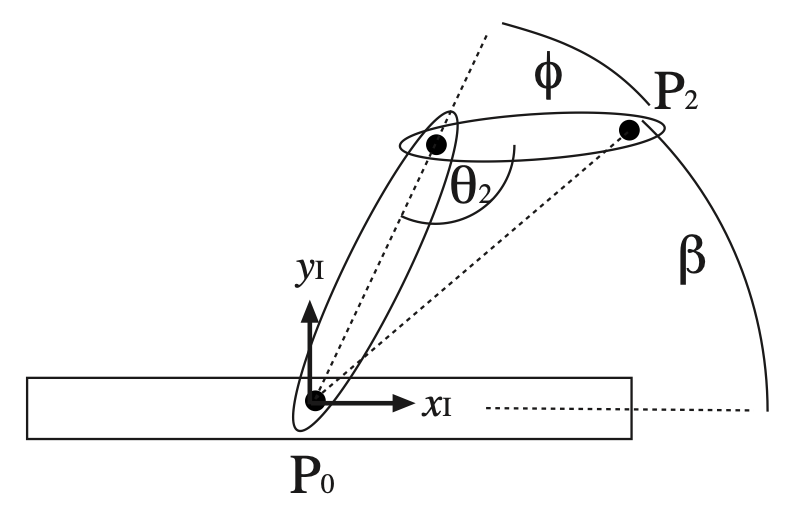 Here’s the new coordinate system:



The math for theta2 isn’t too messy, and works out to be the following:
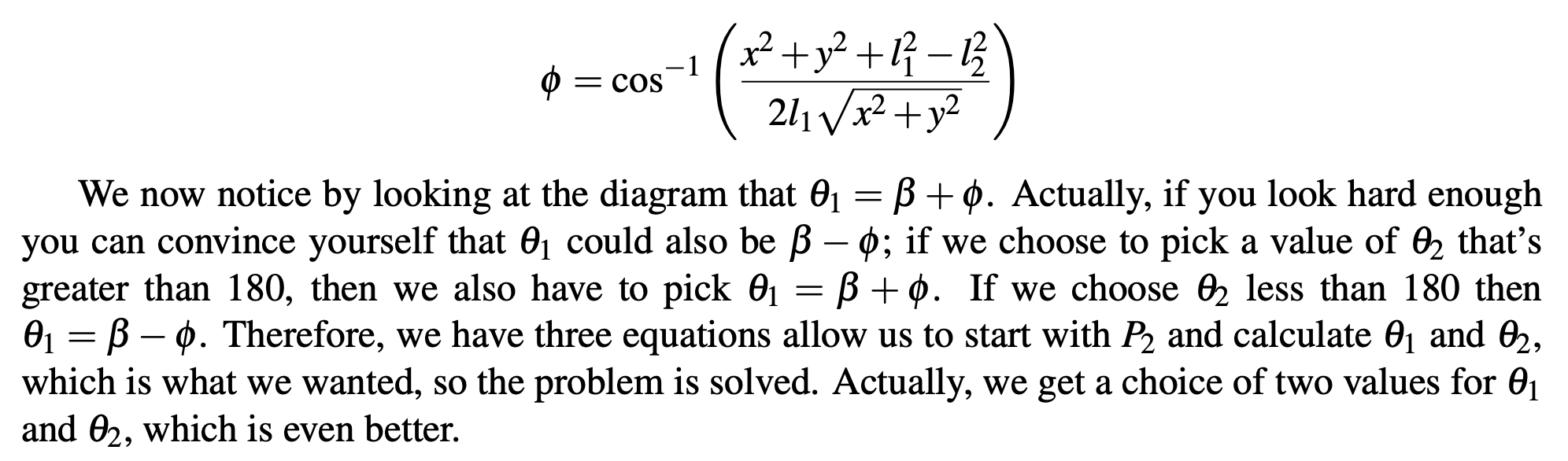 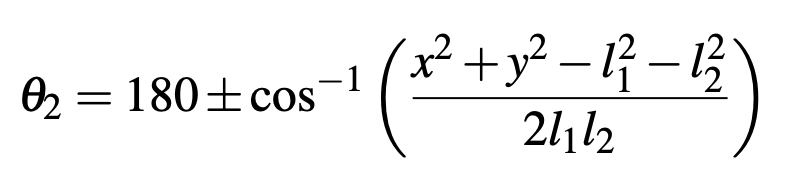 29
What might the Inverse Kinematics of this 6DoF arm look like?
It has 3 “arm segments” and a spherical end effector.

We can rotate the base and bend the arm to get the end effector to points within reach. The end effector can rotate around all three axes.

The IK solution uses both: we first figure out where the “base” of the end effector needs to be and then move the arm to get it there.
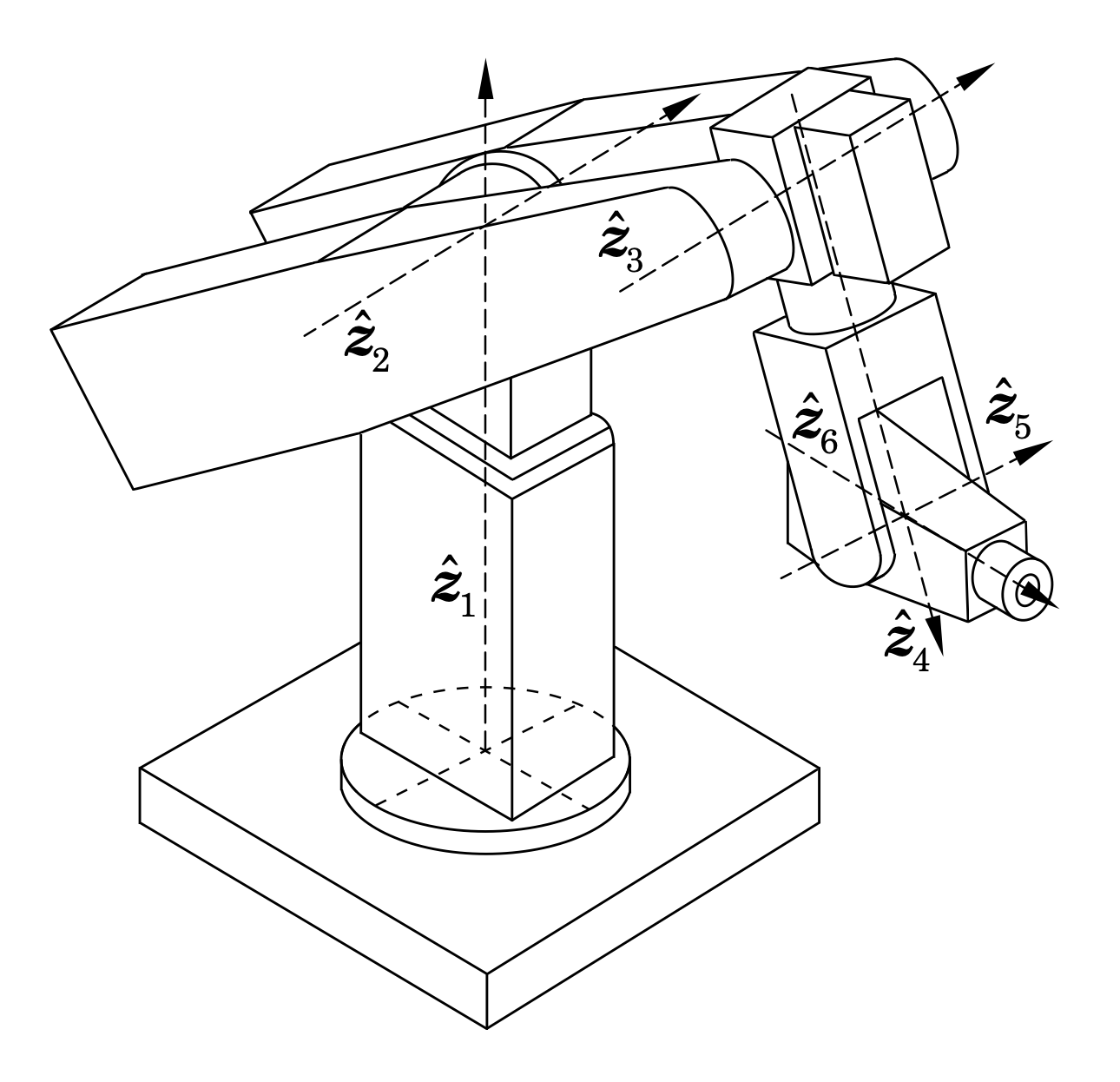 30
In general, inverse kinematics can be hard to solve exactly
If we do not have an exact formula, we can use numerical optimization techniques.

A simple procedure: iterate through the joint angles and increase or decrease the joint angle. If we’ve moved closer to the point we seek, keep the configuration, otherwise keep going. Repeat until we get to the goal.

Simple, but lacking in guarantees of convergence and can be very expensive.
31
In general, inverse kinematics can be hard to solve exactly
There are numerical (optimization) approaches as well.

There are some *excellent* details here: 

https://motion.cs.illinois.edu/RoboticSystems/InverseKinematics.html

In short, we can take the higher-dimensional derivative (the “Jacobian”) and run Gradient Descent—an iterative procedure for moving “downhill” towards some satisfying configuration—until we reach the point we seek.
32
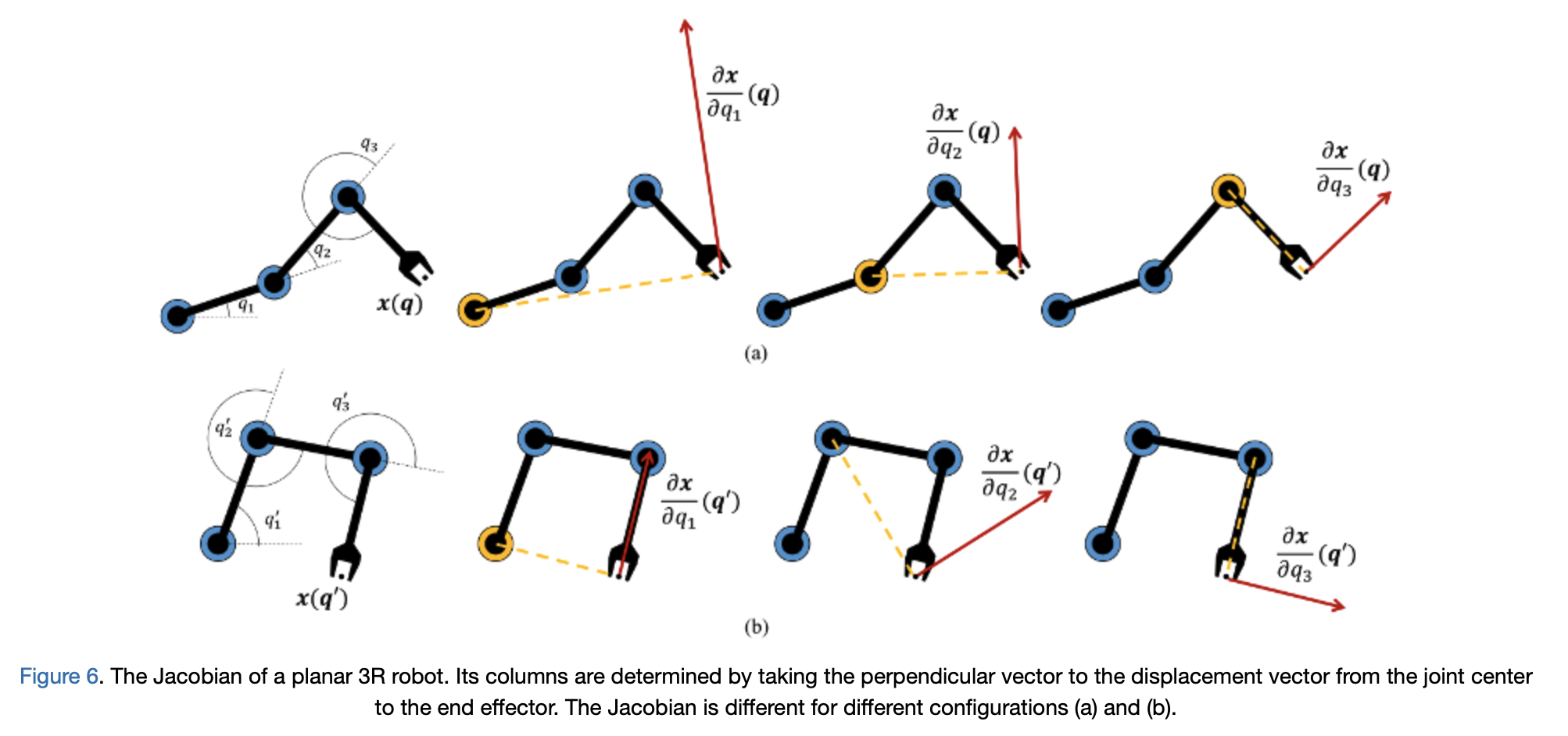 33
MoveIT
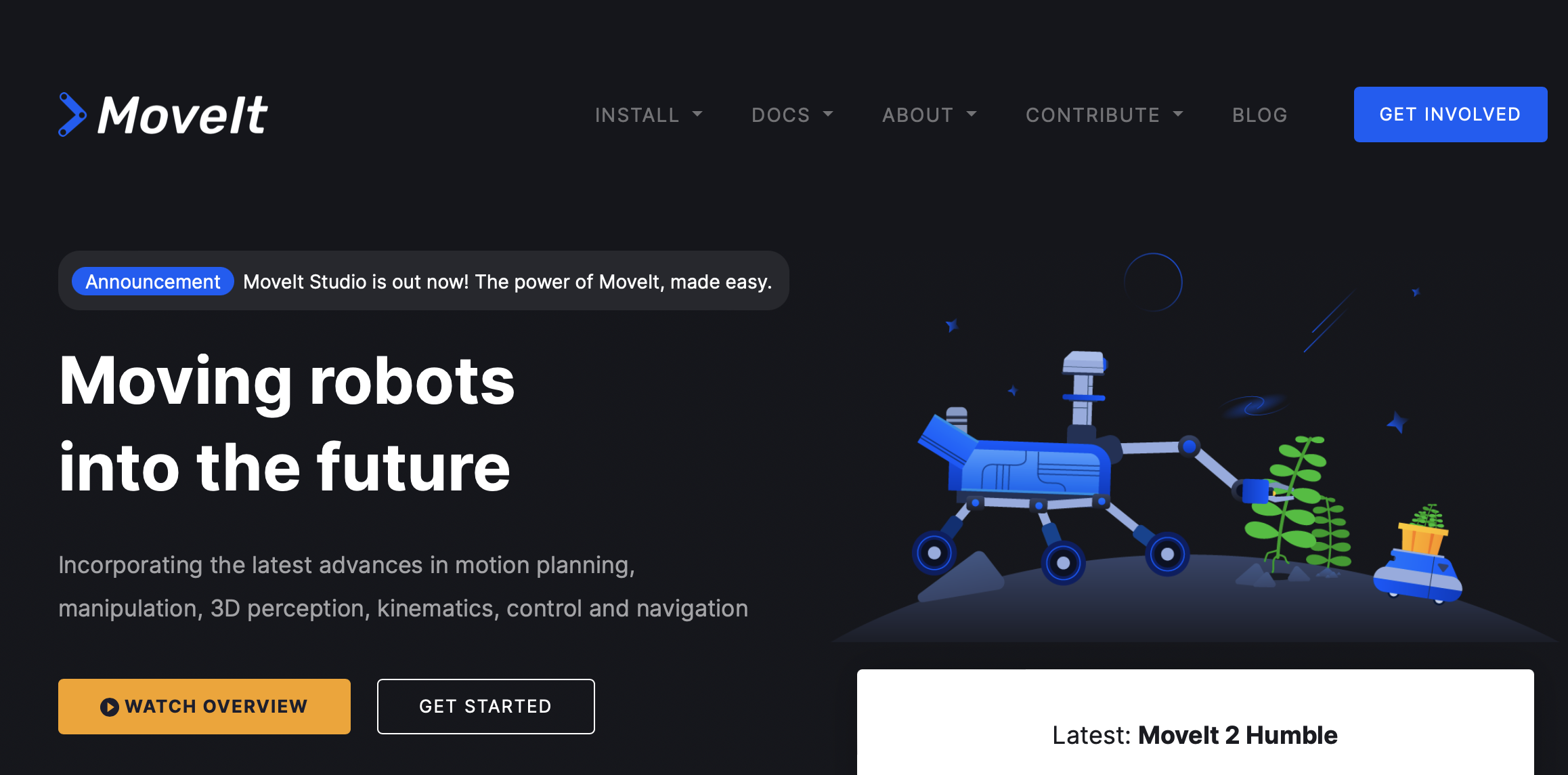 34
Tutorial Link: https://ros-planning.github.io/moveit_tutorials/doc/quickstart_in_rviz/quickstart_in_rviz_tutorial.html
MoveIT
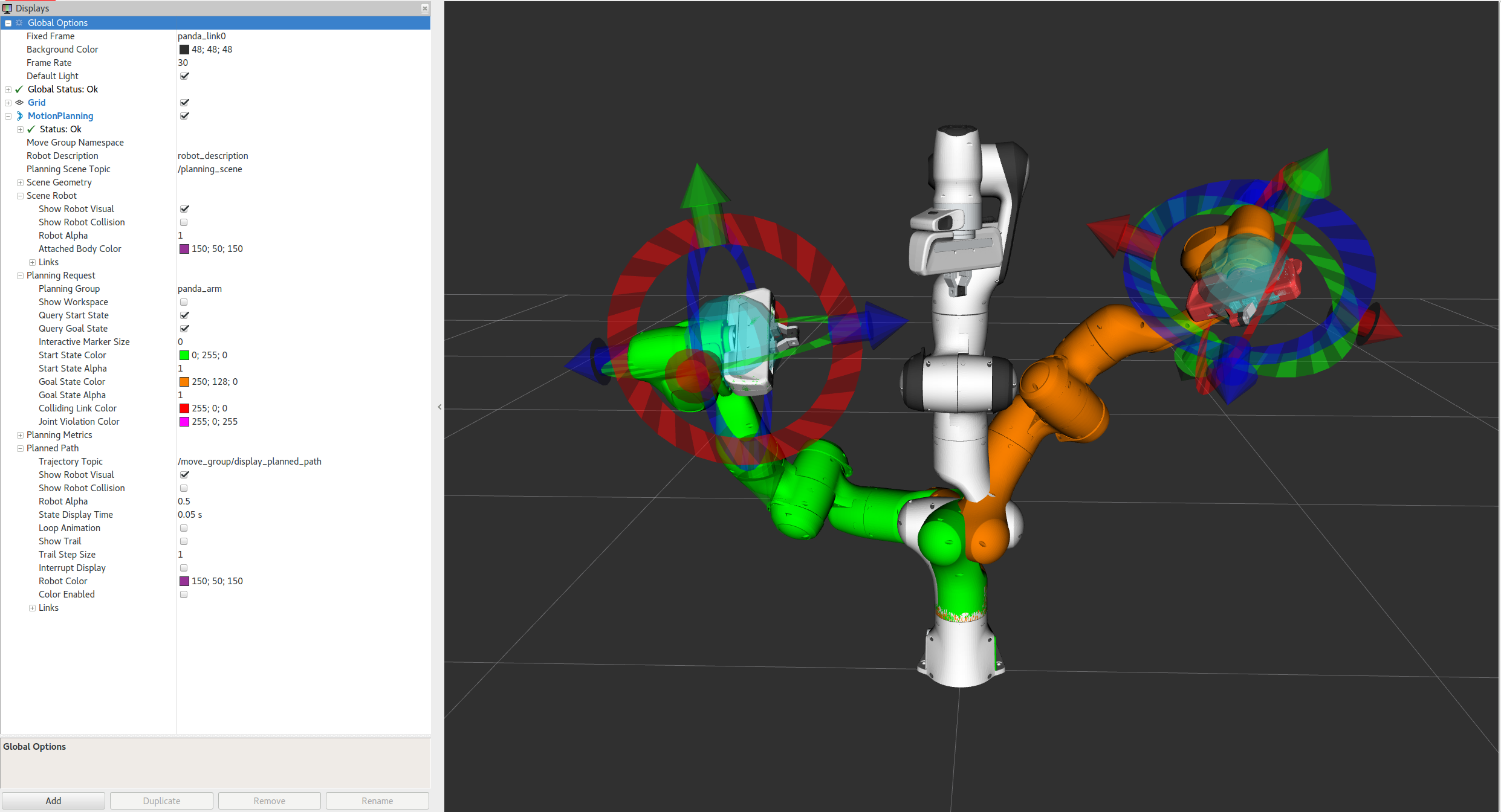 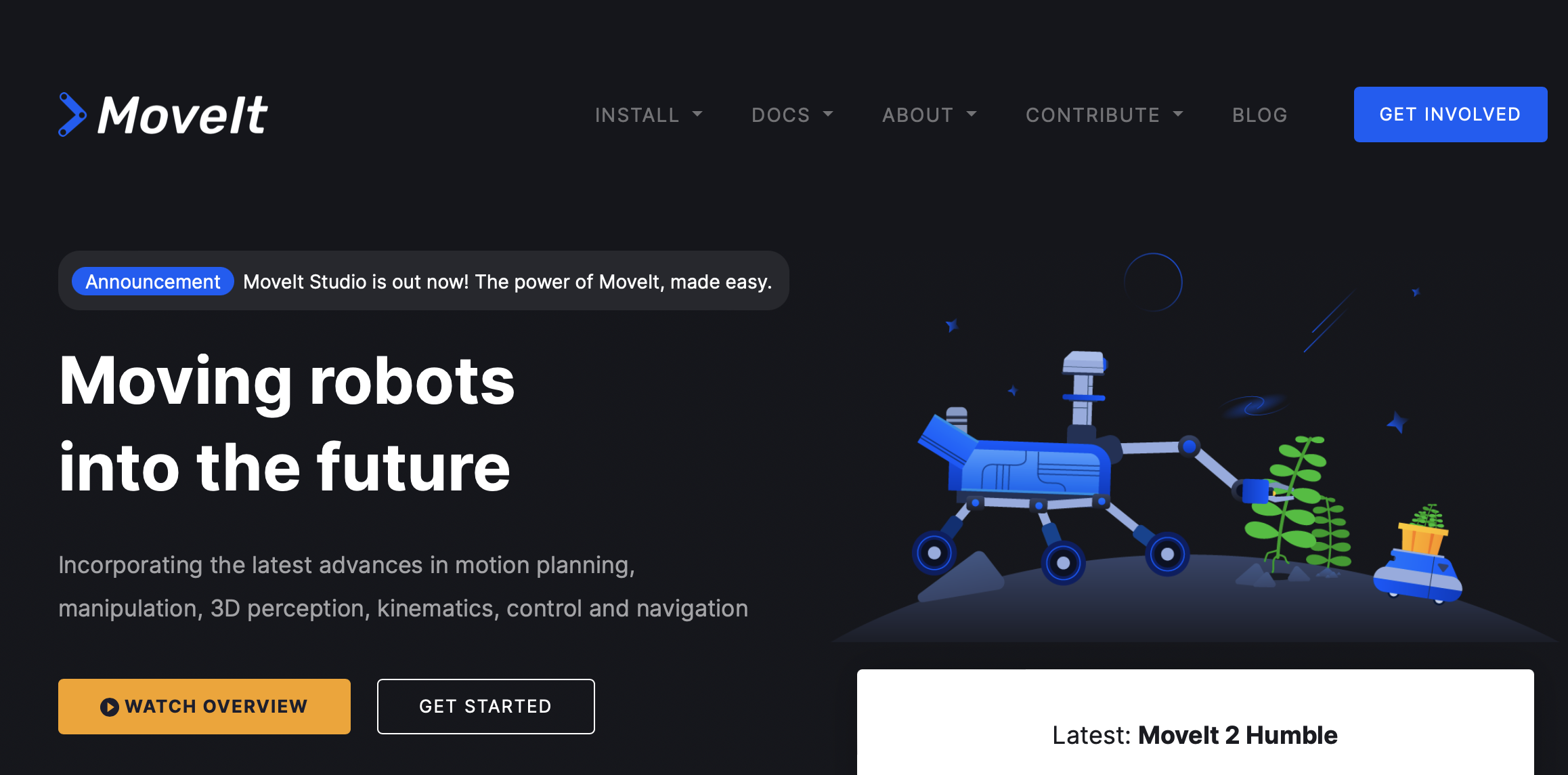 35
ROS TF (or TF2)
Because doing this all by hand is a pain…
36
Motivation: managing all these relative transforms ourselves is tedious
Imagine I have a mobile manipulator. I know the joint angles for the arm and I know where the robot is. Thus, I know where the end of the arm is.





Now I move the robot. Where’s the end of the arm?
We need to recompute the transform: position of the robot base relative to the world and arm segments relative to the base.

Rather than do this yourself, ROS has a tool for this: TF
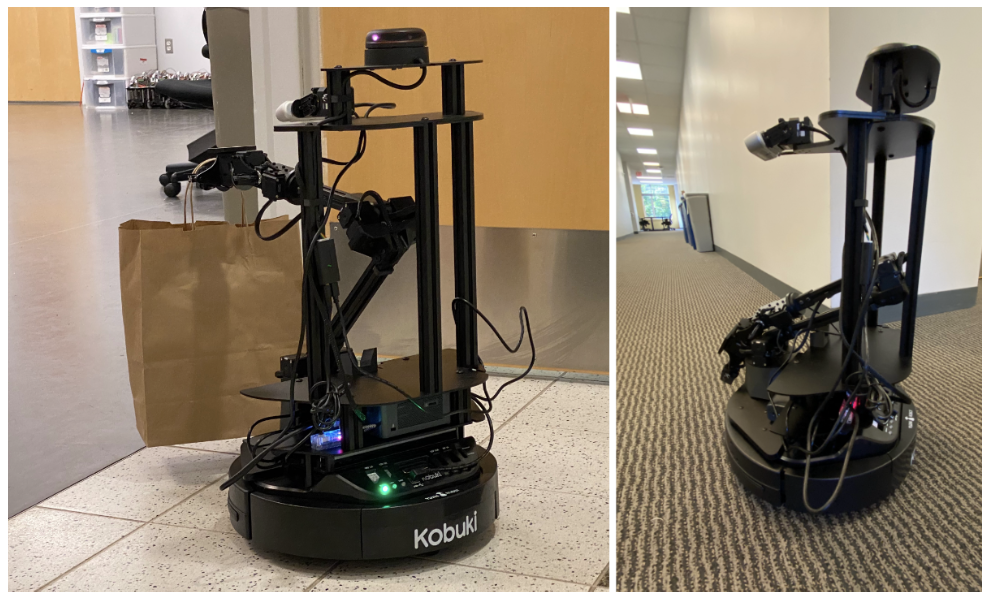 37
Motivation: managing all these relative transforms ourselves is tedious
Imagine I have a mobile manipulator. I know the joint angles for the arm and I know where the robot is. Thus, I know where the end of the arm is.





Now I move the robot. Where’s the end of the arm?
We need to recompute the transform: position of the robot base relative to the world and arm segments relative to the base.
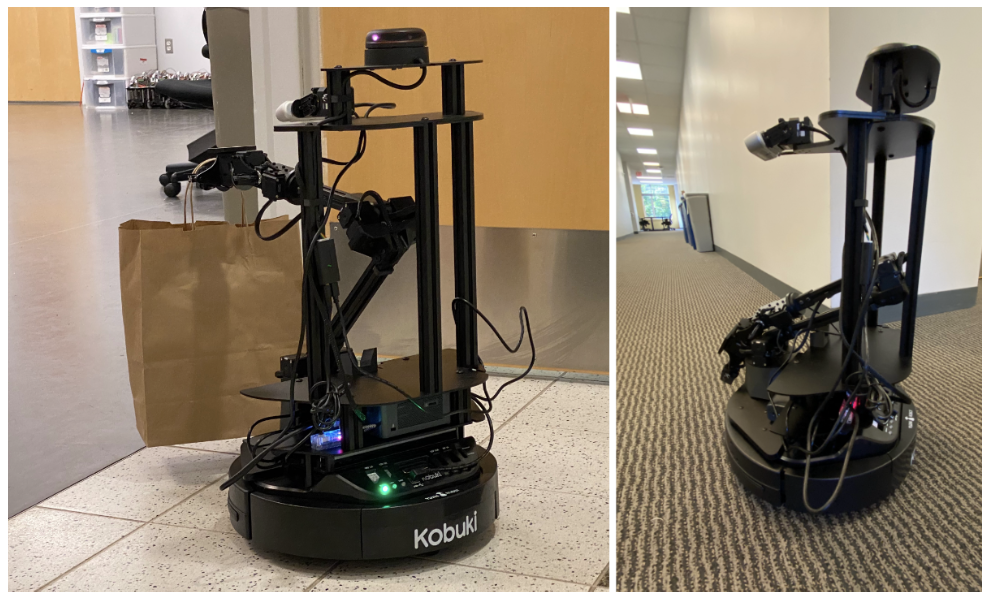 38
Motivation: managing all these relative transforms ourselves is tedious
Imagine I have a mobile manipulator. I know the joint angles for the arm and I know where the robot is. Thus, I know where the end of the arm is.





Now I move the robot. Where’s the end of the arm?
We need to recompute the transform: position of the robot base relative to the world and arm segments relative to the base.

Rather than do this yourself, ROS has a tool for this: TF
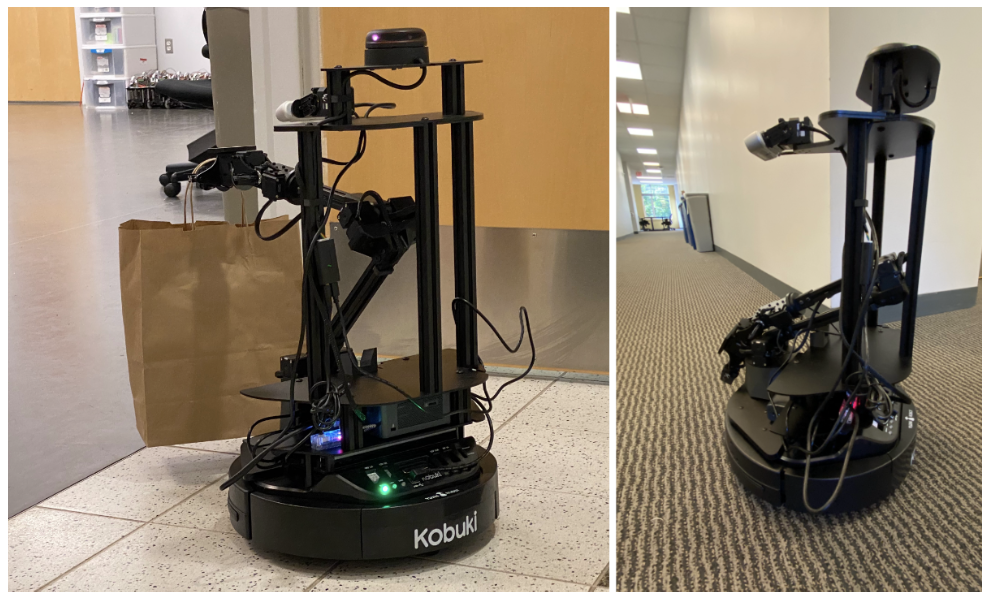 39
TF is ROS’s transform management library/system
Knowing where everything is with respect to everything else can be quite tedious.

That’s even more true for a whole robot system:
Joint angles can change at any time (and asynchronously)
Some transforms never change
We might add new objects or sensors or even robots (and therefore new reference frames) at any time. (Coding in advance won’t work!)

We need a system to keep track of these over time, even when new transforms are added.
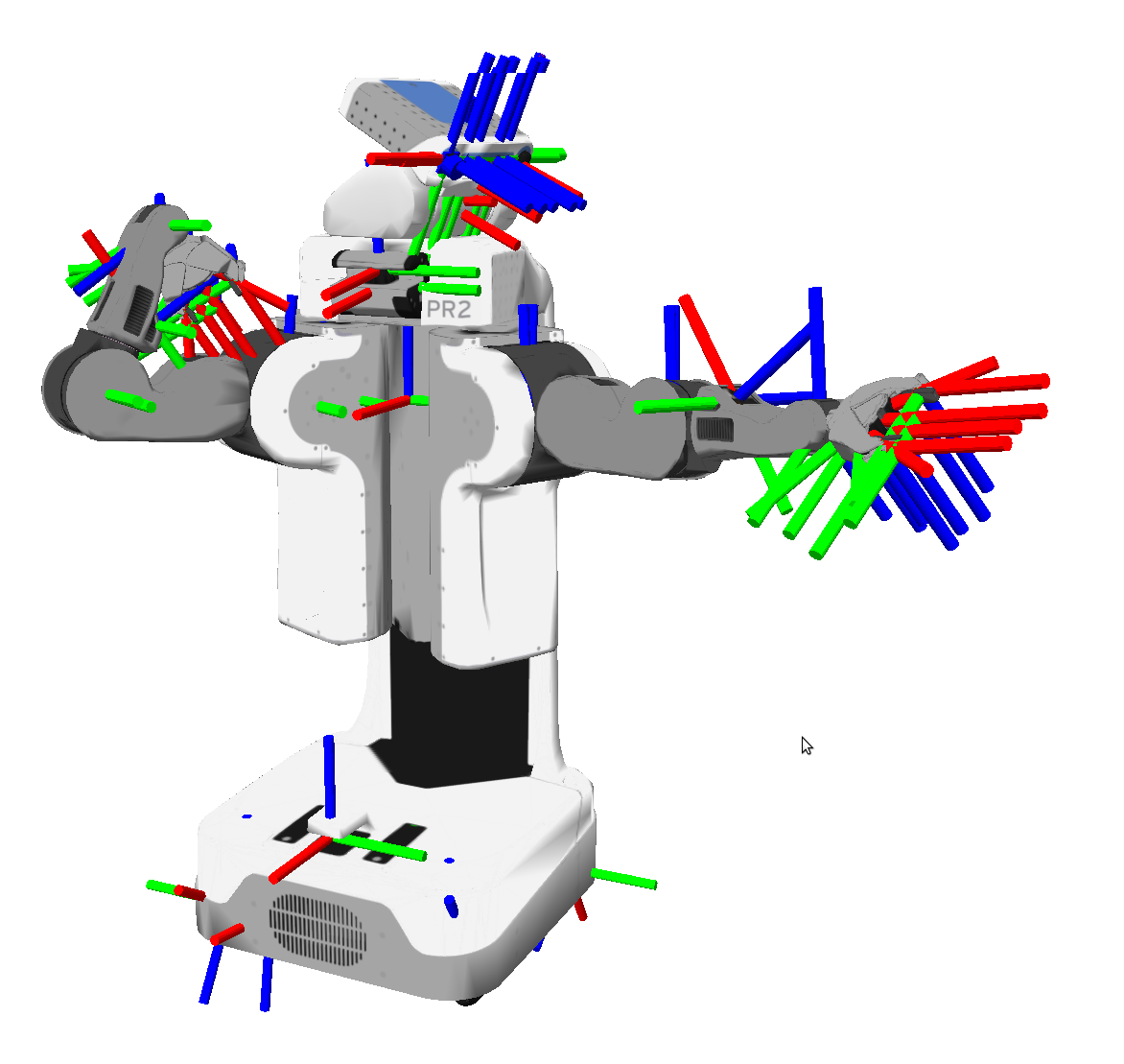 40
So what’s tf?
tf Addresses all these challenges. In ROS, many messages (particularly sensor messages) will have a “frame”, which tells us the frame in which they are being reported.

Frames in tf only have a name—a string—rather than being given some number (as was the case until now).

If you want the transform between two frames, all you need to know is their names.
41
Here’s what a TF tree looks like for a Husky Robot
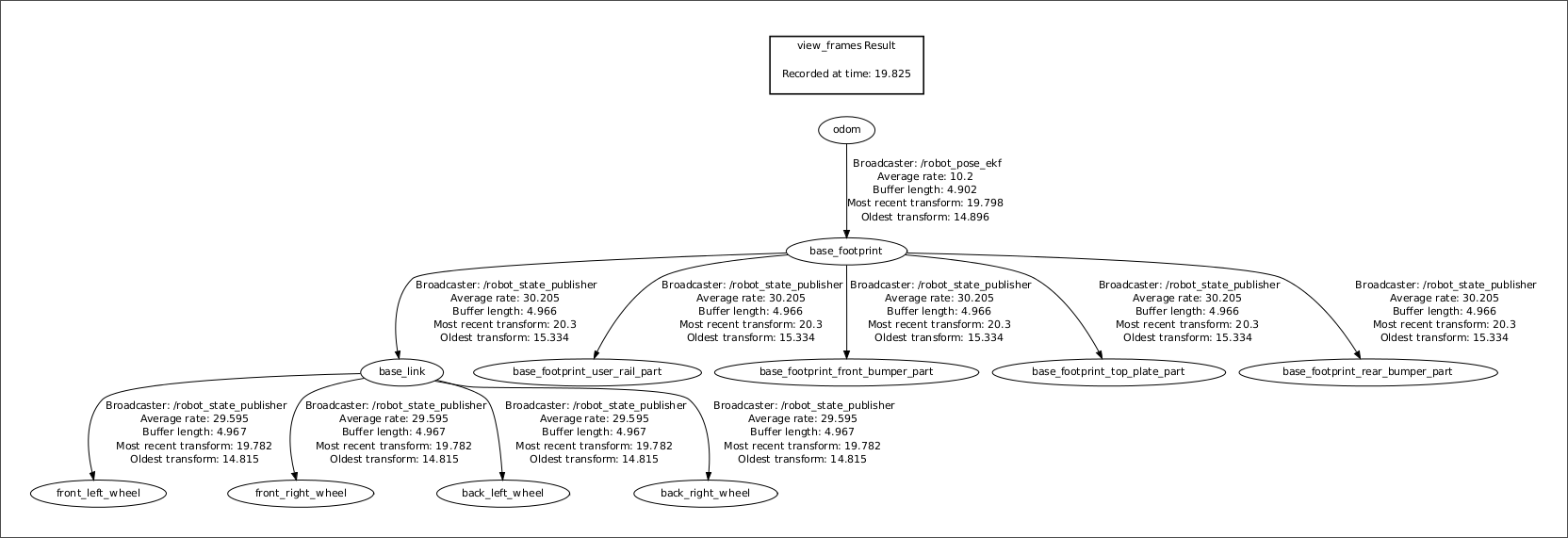 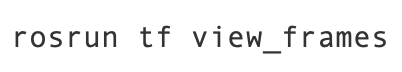 We see that the “base_footprint” frame is connected to ”odom” (the odometry) that says where it is in the world and also to many other elements, that say where the different pieces of the base are.
From: http://www.clearpathrobotics.com/assets/guides/kinetic/ros/Drive%20a%20Husky.html
42
Let’s look at some examples from the tutorial: static frames
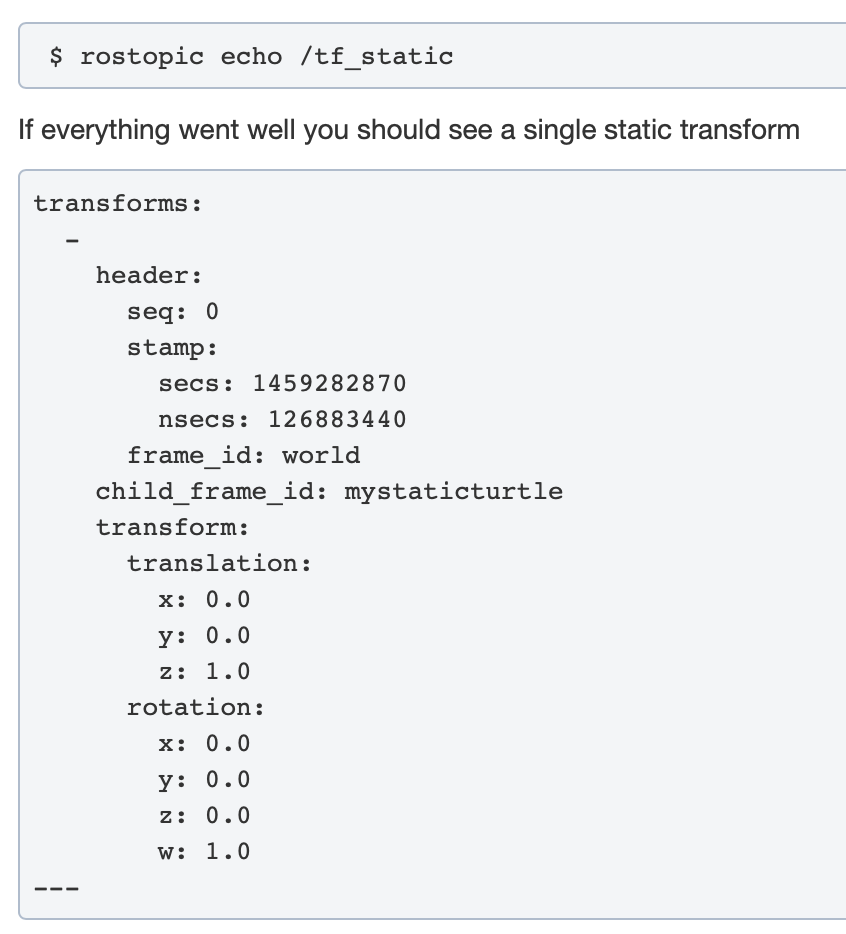 You may notice that many of the transformations on the Husky don’t change! These transformations are static, and are often used to represent the relative location of various pieces fixed to the robot: e.g., a sensor attached to a base or hand.
43
Let’s look at some examples from the tutorial: static frames
Launch files for a robot will often define a number of static transforms
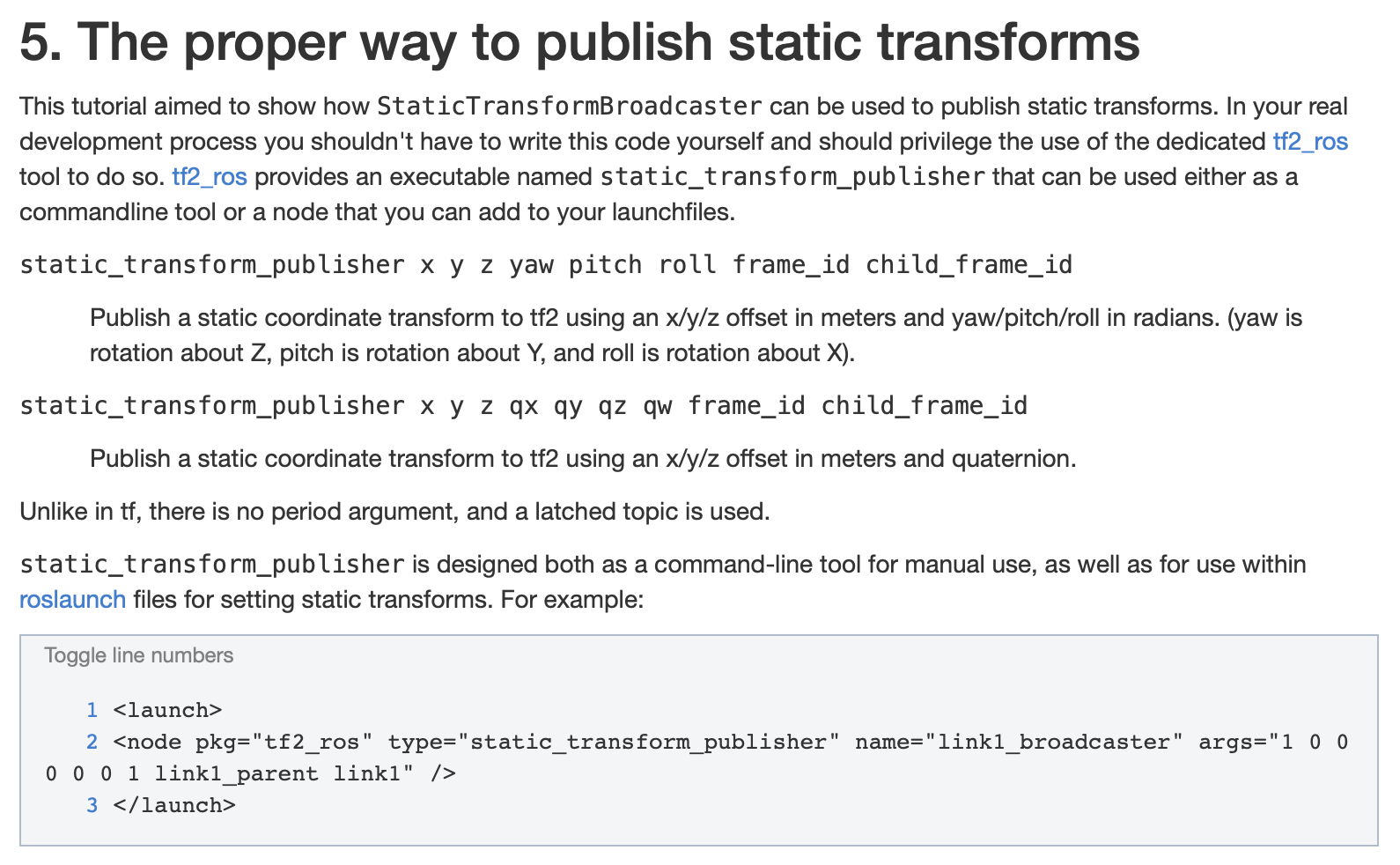 44
Let’s look at some examples from the tutorial: publishing a transform
45
Let’s look at some examples from the tutorial: publishing a transform
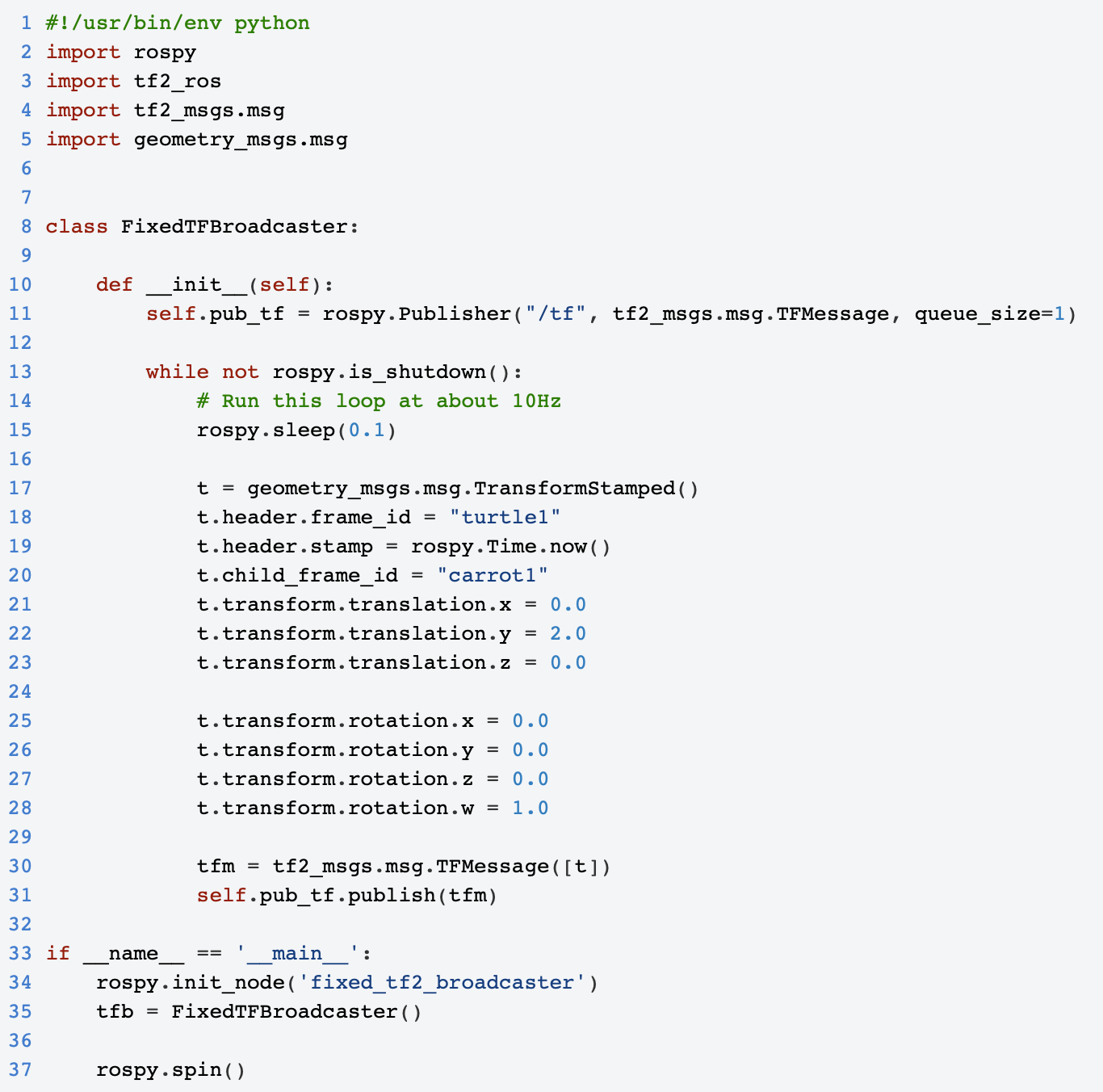 46
Let’s look at some examples from the tutorial: getting a transform
47
The TF design docs are fairly interesting
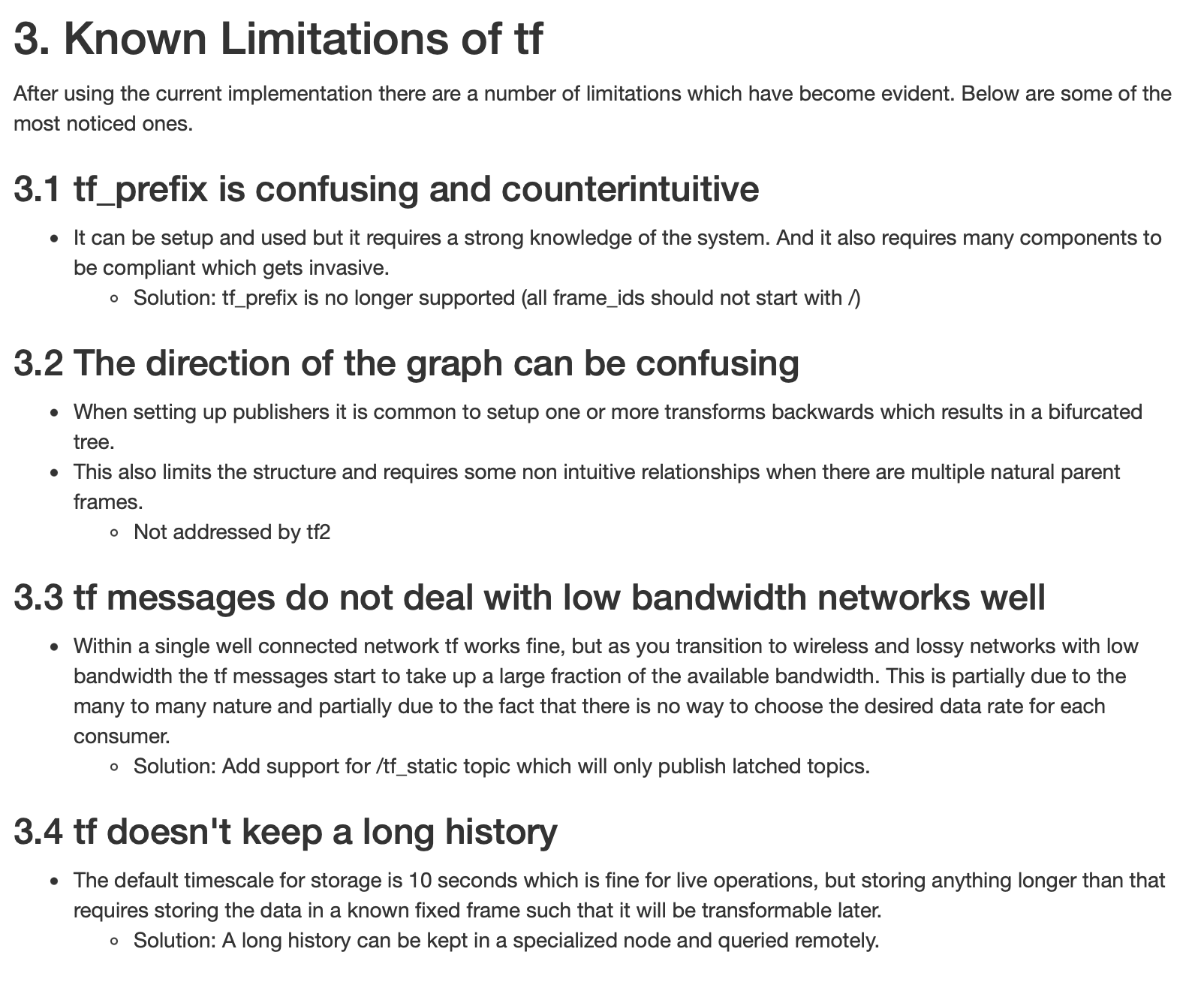 From: http://wiki.ros.org/tf2/Design
48
As you might expect, ROS provides some excellent tutorials on its use
49
In Rviz, you can often specify the “global frame”
If you change the frame that Rviz treats as the ”global” coordinate frame, you can change your perspective.

If you change the Rviz frame to that of the robot, the robot will appear stationary while the world moves around it.

It’s all a matter of perspective…

You will need this in the BARN Challenge!
50
Transforms like these will appear through the remainder of the class
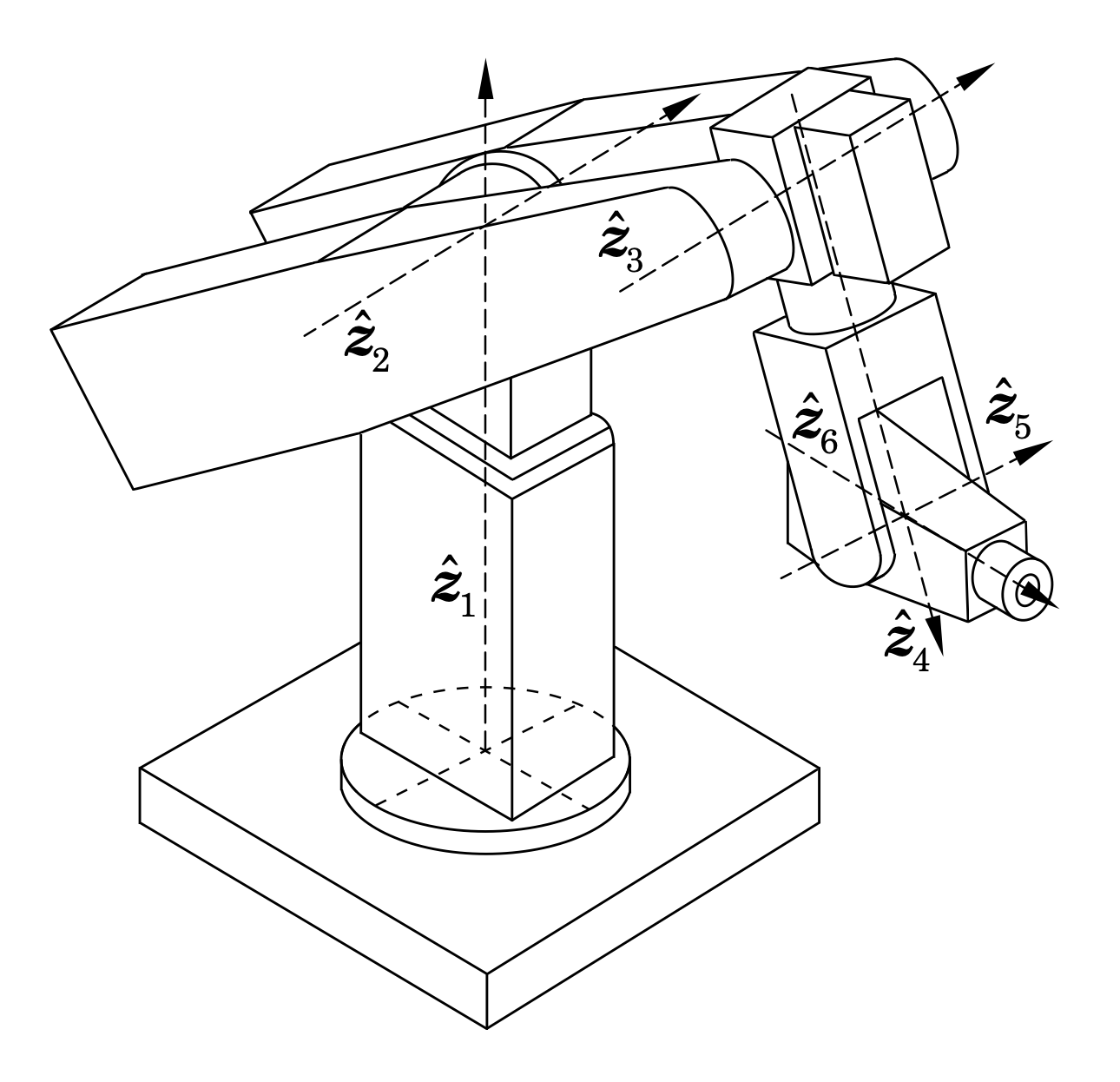 However, they will often be something we take for granted!

We won’t always think to ourselves “what about the transforms.” 

Instead, they will be implicit in the problem formulation or addressed by some “lower level” process
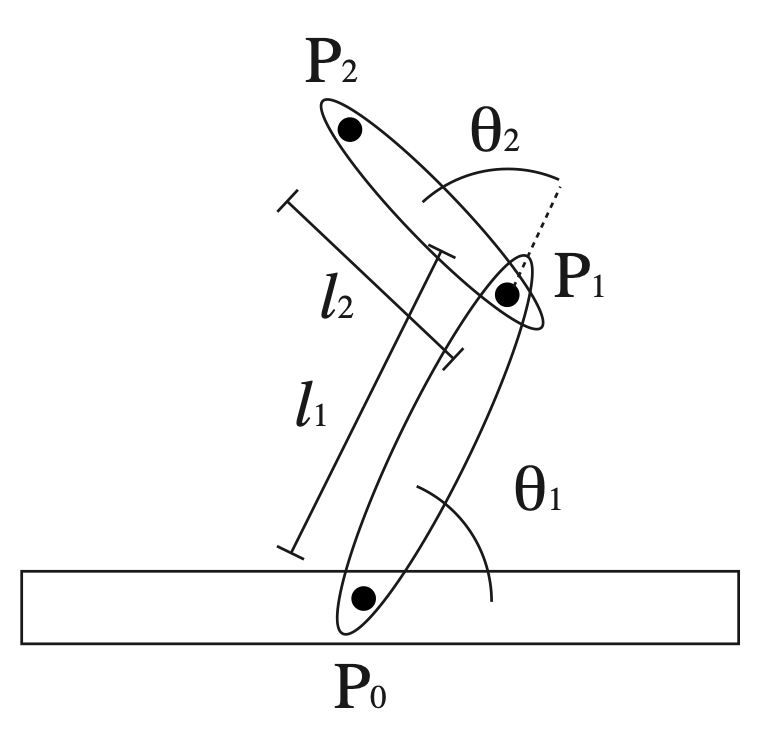 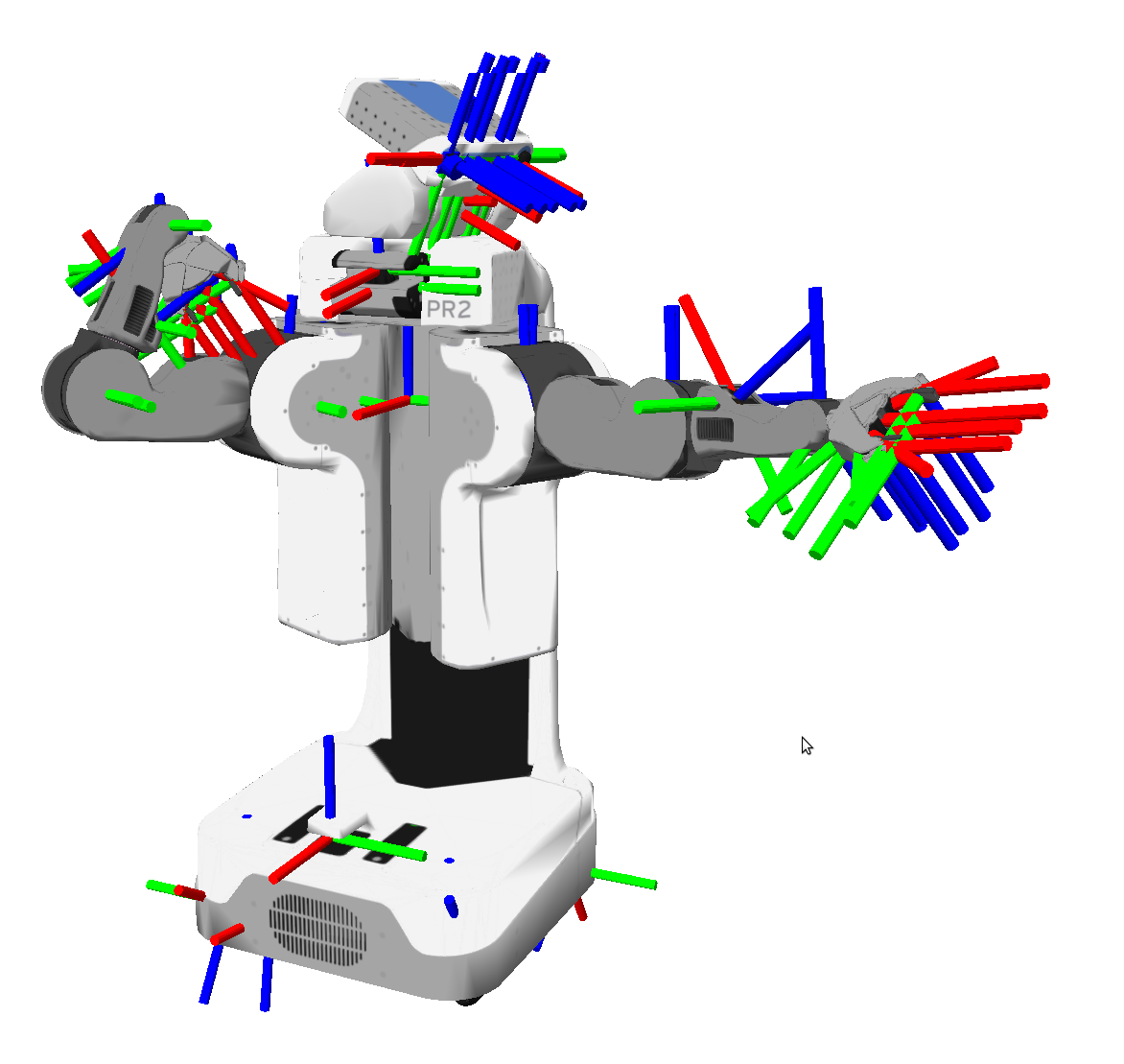 51